OSA 1: Yksilö ja kansantalous
Oppikirjasta Kanta sivut 12-21
Oppikirjasta Forum sivut 24-35
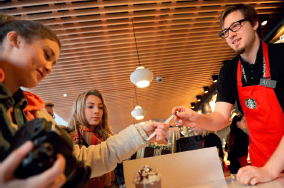 I Suomi talouden maailmassa
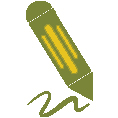 Kansantalous = yhden valtion taloudellisen toiminnan muodostama kokonaisuus.Kansantalouden eri toimijat ovat sidoksissa toisiinsa:
I Suomi talouden maailmassa
Kansantalous
= yhden maan talous (koostuu kotitalouksista, valtiosta, kunnista, yrityksistä ja rahoituslaitoksista)

Voidaan jakaa tuotanto- ja kulutussektoriin
Tuotantosektori tuottaa hyödykkeitä (tuottajina yritykset ja julkinen sektori eli valtio ja kunnat)
Kulutussektorin muodostavat ne, jotka ostavat markkinoille tuotettuja hyödykkeitä (kuluttajina kotitaloudet, valtio ja kunnat)
Forumissa kuva kansantalouden kiertokulusta sivulla 24
I Pääluvun nimi
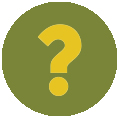 Mistä näkökulmasta taloustiedettä tarkastelee
mikrotalous
yritysten ja yksittäisten kotitalouksien näkökulmasta
b) makrotalous
koko kansantalouden näkökulmasta eli edellisten lisäksi mukana on myös julkinen talous
I Suomi talouden maailmassa
[Speaker Notes: Vinkki opettajalle:
Tehtävä 4 löytyy kirjan sivulta 21.]
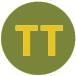 Kansantalouden kiertokulku sektoreittain
Eri sektorit hyötyvät toisistaan
Yhden sektorin ajautuminen vaikeuksiin heijastuu koko kansatalouteen
Kansantalouden kiertokulun tasapainoa muuttavat säästäminen ja investoinnit
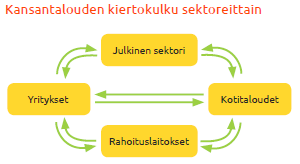 I Suomi talouden maailmassa
[Speaker Notes: Vinkki opettajalle:
Kuvio ja tehtävä löytyvät kirjan sivulta 19.]
OSA 2: Kansantalouden mittaaminen
I Pääluvun nimi
Ennusteet taloudessa
Talous on jatkuvassa muutoksessa
     muutokset voivat olla nopeita ja
       niiden ennustaminen vaikeaa (esim.koronavirus)
Päättäjät tarvitsevat ennusteita, jotta
    osaavat varautua tulevaisuuden muutoksiin
    ja suunnata resursseja oikein
Ennustamisessa apuna tilastoja ja barometrejä (esim. Tilastokeskuksen kuluttajabarometri)
Esimerkiksi valtiovarainministeriö seuraa talouden
    kehitystä neljännesvuoden jaksoissa
I Pääluvun nimi
Kuinka kansantaloutta seurataan?
1. Huoltotase = kuvaa kansantalouden rakennetta

Koostuu kokonaistarjonnasta- ja kysynnästä
Kokonaistarjonta kertoo, mistä kansantaloudessa käytetyt hyödykkeet ovat peräisin (bruttokansantuote ja tuonti)
Kokonaiskysyntä kertoo, mihin hyödykkeet ovat käytetty/mihin päätyneet (vienti, kulutus, investoinnit ja varastojen muutokset)
I Pääluvun nimi
2. Bruttokansantuote eli BKT = kansantaloudessa (yleensä 1v aikana) tuotettujen tavaroiden ja palveluiden kokonaismäärä rahamääräisesti laskettuna 
Arvoon lasketaan vain lopputuotteet (leipä on lopputuote, jonka valmistamiseen käytetään jauhoja ja vettä)
BKT:n kehitystä mitataan usein maakohtaisesti tai vertaillaan muiden maiden välillä
I Pääluvun nimi
Katso vielä Ylen lyhyt video BKT:sta, jos käsitteen ymmärtäminen on hankalaa
https://yle.fi/aihe/artikkeli/2017/11/01/taloustietoa-mika-on-bruttokansantuote-eli-bkt
I Pääluvun nimi
BKT
BKT on suuntaa antava mittari, kun vertaillaan eri kansantalouksia 
Sen tarkoitus on kuvata toteutunutta tuotantoa ja tarkemmin sanottuna tuotannossa syntynyttä arvonlisäystä
BKT ei ole kuitenkaan täsmällinen elintason mittari, koska se ei kuvaa hyvinvointia eikä anna siitä oikeaa kuvaa
BKT ei myöskään kerro kaikkien maassa tuotettujen hyödykkeiden arvoa
I Pääluvun nimi
BKT
Haasteita
     harmaata taloutta ei voida tarkasti laskea
     ilmoitetaan Yhdysvaltain dollareina 
     ei kerro rahan todellisesta ostovoimasta
         (hinnat vaihtelevat eri maissa) 
     inflaatio vääristää 
     ei oteta huomioon, mitä tuotetaan ja 
         miten tuotetaan
     köyhien maiden tilastoja vääristävät epätarkkuudet
         tuotannon ja väkiluvun määrissä sekä 
         huono tilastointi
I Pääluvun nimi
Vaihtoehtoisia mittaustapoja
Uudet mittaustavat pyrkivät huomioimaan muun muassa ihmisten terveyden, eliniän, lukutaidon, koulutuksen ja asuinolot
YK:n Inhimillisen kehityksen indeksi = HDI 
Aidon kehityksen mittari = GPI
I Pääluvun nimi
Tehtäviä
Tee tehtävät oman oppimisesi tueksi. Tällä kertaa niitä ei tarvitse minulle kuitenkaan palauttaa
Huom! Asia on tärkeää eli varmista, että ymmärrät kaiken sisällön

Miksi on tärkeää tehdä ennusteita kansantalouden kehityksen suhteen?
Millaisia ongelmia kansantaloudelle voi seurata, jos, huoltotase kertoo investointien vähentyneen tai viennin arvo laskee?
Jos huoltotase heikkenee, kuinka tilanteeseen voidaan vaikuttaa erilaisilla toimenpiteillä?
Selitä käsitteet huoltotase, kokonaistarjonta, kokonaiskysyntä ja BKT
Mitkä ovat BKT:n haasteita?
I Pääluvun nimi